Kvantitatív módszerek
Dr. habil. Kosztyán Zsolt Tibor
Kvantitatív Módszerek Intézeti Tanszék
[Speaker Notes: Üdvözlök minden kedves Kollégát! A mai napon tovább folytatjuk a statisztikai módszerek megismerését.]
Sztochasztikus folyamatok
A sztochasztikus folyamatoknál beszélhetünk folytonos és diszkrét idejű esetről.
Egy sztochasztikus folyamat
A T halmazt időnek nevezik. A sztochasztikus folyamatot folytonos idejű folyamatnak nevezzük, ha          ,  és diszkrét idejű folyamatnak, ha
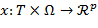 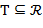 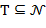 [Speaker Notes: A mai előadáson sztochasztikus folyamatokkal foglalkozunk. Egy sztochasztikus folyamat lehet folytonos vagy diszkrét. Mi most elsősorban a diszkrét folyamatokkal foglalkozunk.]
Az idősorelemzés modelljei
Determinisztikus modell (előre meghatározott pályát követnek az idősorok)
Leíró
Hosszú távú hatások
Véletlennel keveset foglalkozik
Sztochasztikus idősorelemzés
Rövid távú hatásokkal foglalkozik
Véletlennek fontos szerepe van
[Speaker Notes: Az idősorelemzésnek többféle modellje ismert. A determinisztikus modell esetén azt vizsgáljuk, hogy az idősorok előre meghatározott pályát követnek-e. Hosszú távú hatásokat vizsgálunk. A véletlennel keveset foglalkozunk. A sztochasztikus idősorelemzésnél elsősorban a rövidtávú hatásokkal foglalkozunk, ahol a véletlennek is fontos szerepe van.]
Idősor komponensei
Trend vagy alapirányzat: az idősor alakulásának fő irányát mutatja meg.
Szezonális vagy idényszerű ingadozás: szabályos időszakonként visszatérő, állandó periódushosszúságú hullámzás, amely mindig azonos irányban téríti el az idősor értékét az alapirányzattól. (pl. fagyifogyasztás)
Ciklus: trend alatti vagy feletti tartósabb mozgás. Szabálytalan periodikus ingadozás, általában hosszabb idősoroknál figyelhető meg. (pl. gazdasági ciklusok)
Véletlen ingadozás
[Speaker Notes: Egy idősort általában 4 komponensre szoktunk felbontani. A trend az idősor alakulásának fő irányát mutatja meg. Egy hosszabb távú tendenciát mutat.

A szezonális idényszerű ingadozás szabályos időszakonként visszatérő, állandó periódushosszúságú hullámzás, amely mindig azonos irányban téríti el az idősor értékét az alapirányzattól.

Ciklus a trend alatti vagy feletti tartósabb mozgás. Szabálytalan periodikus ingadozás általában hosszabb idősoroknál figyelhető meg. 

Illetve beszélhetünk véletlen ingadozásról is.]
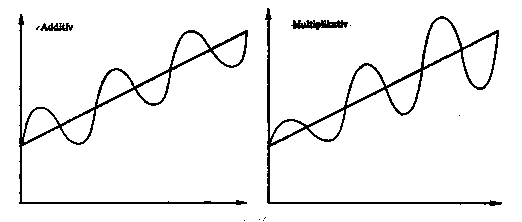 Az egyes komponensek közötti kapcsolat
Multiplikatív kapcsolat:
Additív kapcsolat
periódusok (pl. évek)
perióduson belüli rövidebb időszakok(pl. negyedévek)
[Speaker Notes: Az egyes komponensek közötti kapcsolatokat additív, illetve multiplikatív modellek segítségével jellemezhetjük. Ha az idősorértékek pozitívak, akkor a multiplikatív modell logaritmizálva additív modellé alakítható.]
Stacionaritás
Az y jelenség időbeni lefutása:
stabil, 
előre jelezhető, 
nincs trendhatás
Időfüggetlen:
várható érték, 
variancia, 
autokovariancia
[Speaker Notes: A sztochasztikus modellezésnél feltesszük, hogy a folyamatok stacioner folyamatok, vagy stacionerré alakítható folyamatok (pl. trend kiszűrése után).

A stacionaritás során feltesszük, hogy a folyamatunk stabil, előre jelezhető, nincs trendhatás, és a folyamat várható értéke, varianciája, autokovarianciája időfüggetlenek.]
Idősor analízis – ARIMA-modellek
ARIMA(p,0,0)=AR(p) p-ed rendű autoregresszív folyamatok

ARIMA(0,0,q)=MA(q) q-ad rendű mozgóátlag folyamatok
[Speaker Notes: Az ARIMA modellek alkalmazása idősor-elemzésre és előrejelzésre Box-Jenkins módszertanaként is ismeretes a szakirodalomban. Ezt a módszert az 1930-as években fejlesztették ki, de a modellek elméletét és gyakorlatát először George E. Box és Gwilym M. Jenkinst (1970) tárgyalta átfogó rendszerben, melyet később átdolgozott. A sztochasztikus idősori modellek integrált autoregresszív és mozgóátlag (rövidítve ARIMA) modellcsaládjának elnevezésében az AR az autoregresszív, az MA a mozgóátlag jelzőre, az I betű (integrated) pedig az összegzésre utal. 

Az autoregresszív (AR) modell, az idősor jelenlegi értékét, saját előző értékeinek függvényében fejezi ki, természetesen, mint sztochasztikus modell, kiegészülve a véletlen ingadozást reprezentáló változóval. p az AR folyamat rendjét jelöli.

A mozgóátlag (MA) modell az idősor jelenlegi értékét, a jelenlegi és a múltbeli véletlen változók függvényében fejezi ki. q az MA folyamat rendjét jelöli.]
Idősor analízis – ARIMA-modellek
ARIMA(p,0,q)=ARMA(p,q)=AR(p)+MA(q) p-ed rendű autoregresszív folyamatok + q-ad rendű mozgóátlag folyamatok

Integrált autoregresszív és mozgóátlag folyamatok, ARIMA(p,d,q) modellek:
Derivált idősor: 
Második derivált sor:
j-edik derivált sor:
[Speaker Notes: A vegyes (ARMA) modell az idősor jelenlegi értékét, saját előző értékeinek, és a jelenlegi, illetve a múltbeli véletlen változók függvényében fejezi ki.

Az autoregresszív integrált mozgóátlag (ARIMA) modell, a differencia képzéssel stacionáriussá transzformált, ún. d-ed rendű integrált [I(d)] idősorokra felírt ARMA modell. Itt láthatók, hogy hogyan lehet a folyamatot deriválni.]
A modellkészítés menete (1)
Az ARIMA modellezés kiindulópontja annak megállapítása, hogy a vizsgálni kívánt idősorunk stacionárius-e, illetve, ha nem, akkor az, hogy alkalmas transzformációval stacionáriussá tehető-e. Ezzel eldöntöttük azt, hogy az adott idősorhoz illeszthető-e ARIMA modell; ha igen, milyen (d) dimenzióval rendelkezik. 
Az ARIMA(p,d,q) d-edik derivált sora ARMA(p,q) rendű folyamat!
[Speaker Notes: Hogyan illesztünk egy modellt az idősorunkra?

Az ARIMA modellezés kiindulópontja annak megállapítása, hogy a vizsgálni kívánt idősorunk stacionárius-e, illetve, ha nem, akkor az, hogy alkalmas transzformációval stacionáriussá tehető-e. Ezzel eldöntöttük azt, hogy az adott idősorhoz illeszthető-e ARIMA modell; ha igen, milyen (d) dimenzióval rendelkezik. 

Az ARIMA(p,d,q) d-edik derivált sora ARMA(p,q) rendű folyamat lesz!]
A modellkészítés menete (2)
A következő kérdés annak megválaszolása, hogy milyen típusú ARMA modell illesztésével próbálkozzunk, illetve milyen legyen az autoregresszivitás (p) és/vagy a mozgóátlagolás (q) rendje. Erre a kérdésre a választ a tapasztalati, vagy a transzformált idősor ACF és PACF értékei alapján adjuk meg. A modellezés ezen fázisát modellazonosításnak (identifikációnak) nevezi a szakirodalom.
[Speaker Notes: A következő kérdés annak megválaszolása, hogy milyen típusú ARMA modell illesztésével próbálkozzunk, illetve milyen legyen az autoregresszivitás (p) és/vagy,a mozgóátlagolás (q) rendje. Erre a kérdésre a választ a tapasztalati, vagy a transzformált idősor ACF és PACF értékei alapján adjuk meg. A modellezés ezen fázisát modellazonosításnak (identifikációnak) nevezi a szakirodalom.]
ACF, PACF
Autokovariancia függvény (AVF):

Autokorrelációs függvény (ACF):


Parciális autokorrelációs függvény (PACF):
[Speaker Notes: Ahhoz, hogy egy modellbecslést el tudjunk végezni, szükségünk van az autokorrelációs és parciális autokorrelációs függvényekre. A képletek itt láthatók a fólián.

Figyeljük meg, hogy Rk és R*k a parciális korrelációs függvény kiszámításánál csak az utolsó sorban tér el egymástól.]
Modellbecslés ACF és PACF segítségével
Modell	   ACF	  PACF

MA(q) q-ad rendű MA folyamat	Eltűnik	Lecseng			a q. tag után	

AR(p): p-ed rendű AR folyamat	Lecseng	Eltűnik				a p. tag után

ARMA(p,q)=AR(p)+MA(q) 	Lecseng	Lecseng

ARMA(p,q)= AR(p)+MA(q)	Eltűnik 	 Eltűnik   			 a q. tag után 	 a p.tag után

Sem AR, sem  MA	Nincs szig.	Nincs szig. (fehér zaj vagy véletlen folyamat)	érték	érték
[Speaker Notes: Lássuk, hogyan használhatók identifikációra az előbb áttekintett függvények!]
MA(1)
0<c1
0<c1
PACF
ACF
0>c1
0>c1
PACF
ACF
[Speaker Notes: MA(1) folyamat esetén a PACF lecseng. Az ACF-nek lesz a c1 előjelétől függően pozitív vagy negatív értéke.]
MA(2)
0<c1, 0<c2
0<c1, 0<c2
PACF
ACF
0<c1, 0>c2
0<c1, 0>c2
PACF
ACF
[Speaker Notes: MA(2)-nél is PACF lecseng, míg ACF-nek lesz 2 szignifikáns értéke.]
MA(2)
0>c1, 0<c2
0>c1, 0<c2
PACF
ACF
0>c1, 0>c2
0>c1, 0>c2
PACF
ACF
[Speaker Notes: Az ACF és a PACF függvény is a c paramétereitől függ.]
AR(1)
0<a1<1
0<a1<1
PACF
ACF
-1<a1<0
-1<a1<0
PACF
ACF
[Speaker Notes: AR(1) folyamatnál pont fordítva. Az ACF fog lecsengeni, míg a PACF-nek lesz egy szignifikáns értéke.]
AR(2)
0<a1, 0<a2
0<a1, 0<a2
PACF
ACF
0>a1, 0<a2
0>a1, 0<a2
PACF
ACF
[Speaker Notes: AR(2)-nél pedig 2 szignifikáns érték jelenik meg.]
AR(2)
0<a1, 0>a2
0<a1, 0>a2
PACF
ACF
0>a1, 0>a2
0>a1, 0>a2
PACF
ACF
[Speaker Notes: Előjeltől függően a szignifikáns értékek is változnak.]
ARMA(1,1)
0<c1, 0>a1
0<c1, 0>a1
ACF
PACF
0<c1, 0<a1
0<c1, 0<a1
ACF
PACF
[Speaker Notes: Ha AR és MA együttesen van jelen, akkor mindkét függvény lecseng, vagy egy idő után nem lesz szignifikáns.]
ARMA(1,1)
0<c1, 0<a1
0<c1, 0<a1
PACF
ACF
0>c1, 0<a1
0>c1, 0<a1
PACF
ACF
[Speaker Notes: A különböző előjelű paraméterek esetén az ACF és PACF függvények is változnak.]
A modellkészítés menete (3)
Ezután a modellezés lépései alapvetően megfelelnek a már ismert lineáris regressziós modellezésnek. 
A választott modell paraméterbecslése után a modell ellenőrzése következik. A modell ellenőrzése során vizsgáljuk azt, hogy paraméterei szignifikánsak-e, illetve véletlen változóik fehér zaj folyamatot követnek-e.
[Speaker Notes: Ha identifikáltuk a folyamatot, 

akkor a modellezés lépései alapvetően megfelelnek a már ismert lineáris regressziós modellezésnek. 

A választott modell paraméterbecslése után a modell ellenőrzése következik. A modell ellenőrzése során vizsgáljuk azt, hogy paraméterei szignifikánsak-e, illetve véletlen változóik fehér zaj folyamatot követnek-e.]
A modellkészítés menete (4)
Speciálisan az ARMA modelleknek van stacionaritási és invertibilitási feltétele is, melyek a modell paramétereinek értékére vonatkozó megszorításokként jelennek meg. 
Ezután döntünk arról, hogy felhasználható-e az illesztett modell elemzésre, előrejelzésre, vagy más modell választásával kell próbálkoznunk.
[Speaker Notes: Fontos, hogy speciálisan az ARMA modelleknek van stacionaritási és invertibilitási feltétele is, melyek a modell paramétereinek értékére vonatkozó megszorításokként jelennek meg. 

Ezután döntünk arról, hogy felhasználható-e az illesztett modell elemzésre, előrejelzésre, vagy más modell választásával kell próbálkoznunk.]
Előrejelzés sztochasztikus modellekkel – példa
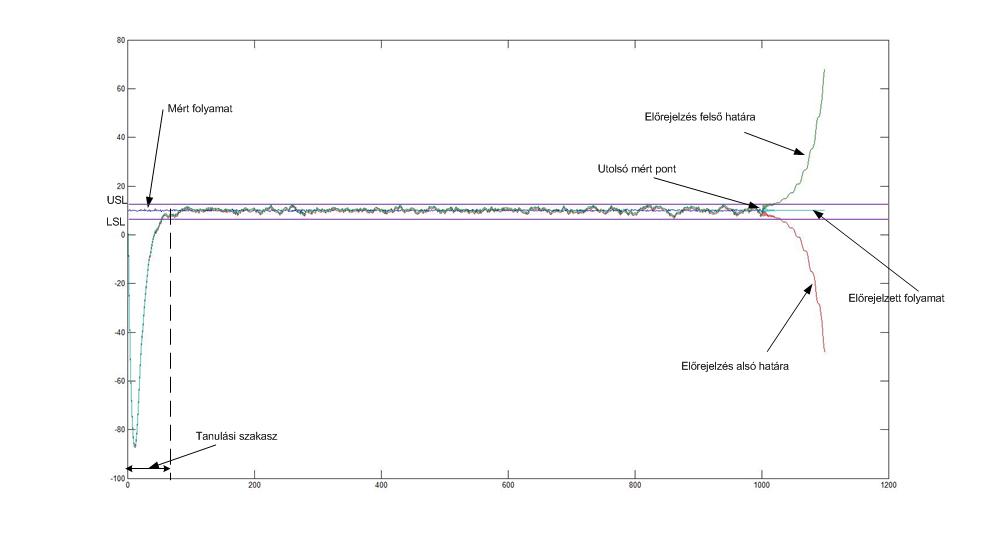 [Speaker Notes: Az előrejelzésnél azonban figyelni kell arra, hogy az előrejelzés hibája is növekszik, minél inkább előretekintünk.]
Köszönöm a megtisztelő figyelmet!
Elérhetőség:
kzst@gtk.uni-pannon.hu
[Speaker Notes: Köszönöm mindenkinek a megtisztelő figyelmet. A következő órán az előrejelzéssel fognak részletesebben foglalkozni.]